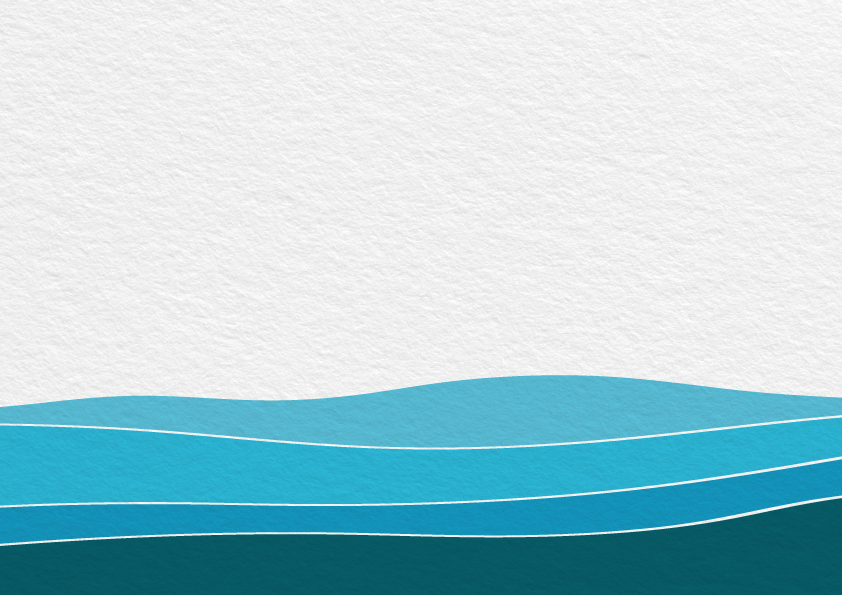 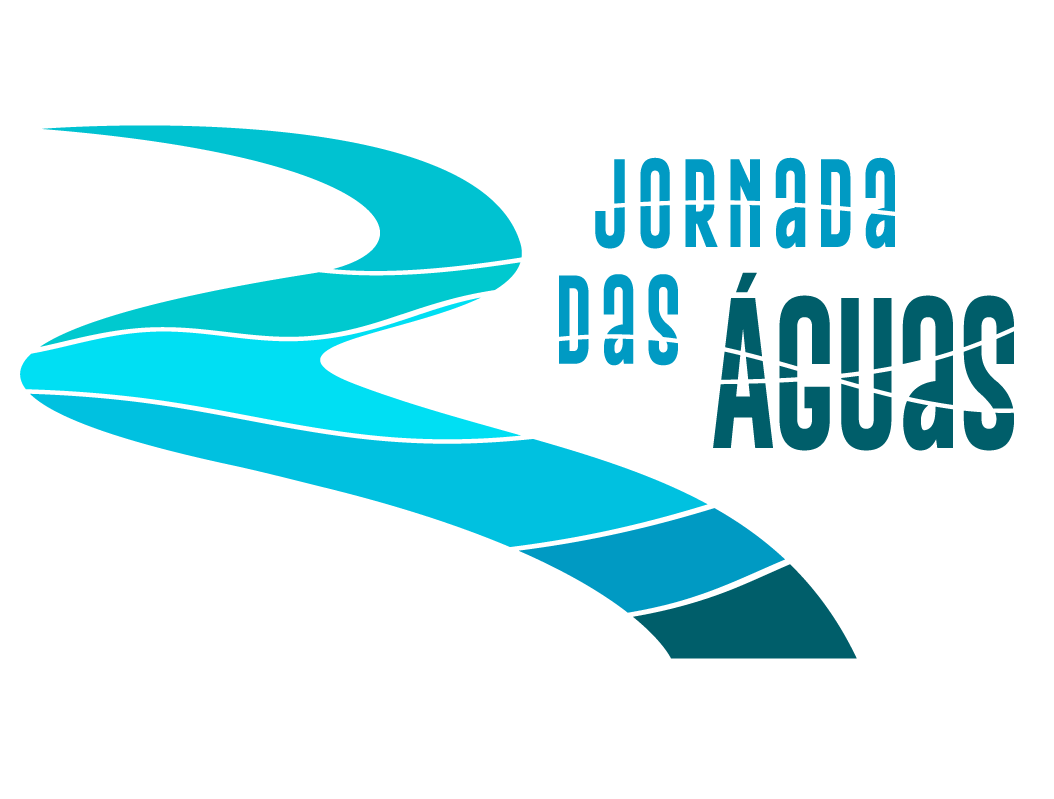 ROTEIRO 
DO EVENTO
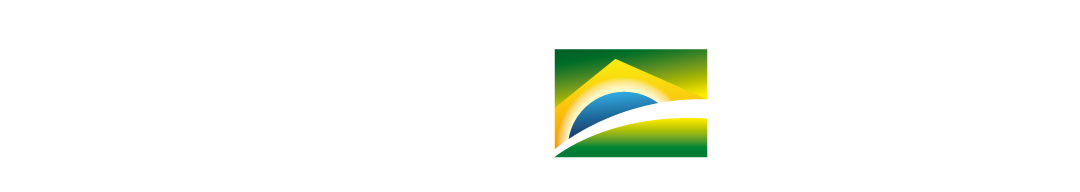 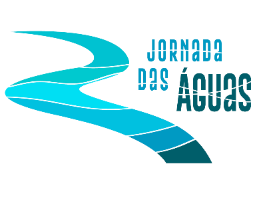 1º Dia - Minas Gerais - 18/10
*Programação sujeita a alterações
Atualizado em: 15/10/2021
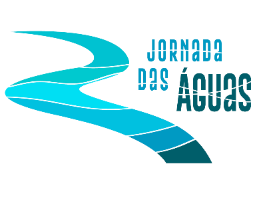 2º Dia – Bahia - 19/10
*Programação sujeita a alterações
2º Dia – Pernambuco - 19/10
Atualizado em: 15/10/2021
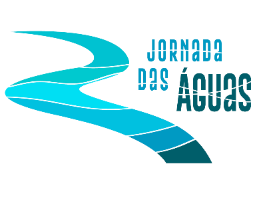 3º Dia – Ceará - 20/10
*Programação sujeita a alterações
3º Dia – Rio Grande do Norte - 20/10
Atualizado em: 15/10/2021
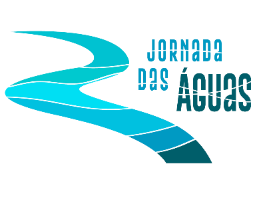 4º Dia – Paraíba - 21/10
*Programação sujeita a alterações
4º Dia – Pernambuco - 21/10
Atualizado em: 15/10/2021
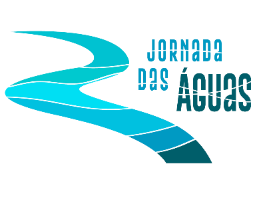 5º Dia – Rio Grande do Norte - 22/10
*Programação sujeita a alterações
Atualizado em: 15/10/2021
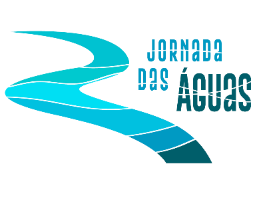 6º Dia – Piauí- 25/10
*Programação sujeita a alterações
Atualizado em: 15/10/2021
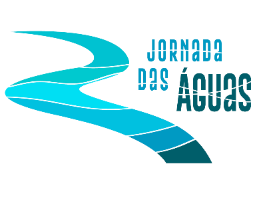 7º Dia – Maranhão - 26/10
*Programação sujeita a alterações
Atualizado em: 15/10/2021
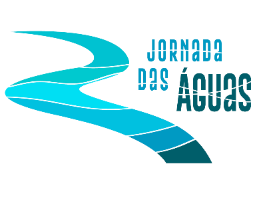 8º Dia – Alagoas - 27/10
*Programação sujeita a alterações
Atualizado em: 15/10/2021
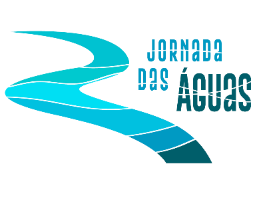 9º Dia – Sergipe - 28/10
*Programação sujeita a alterações
Atualizado em: 15/10/2021
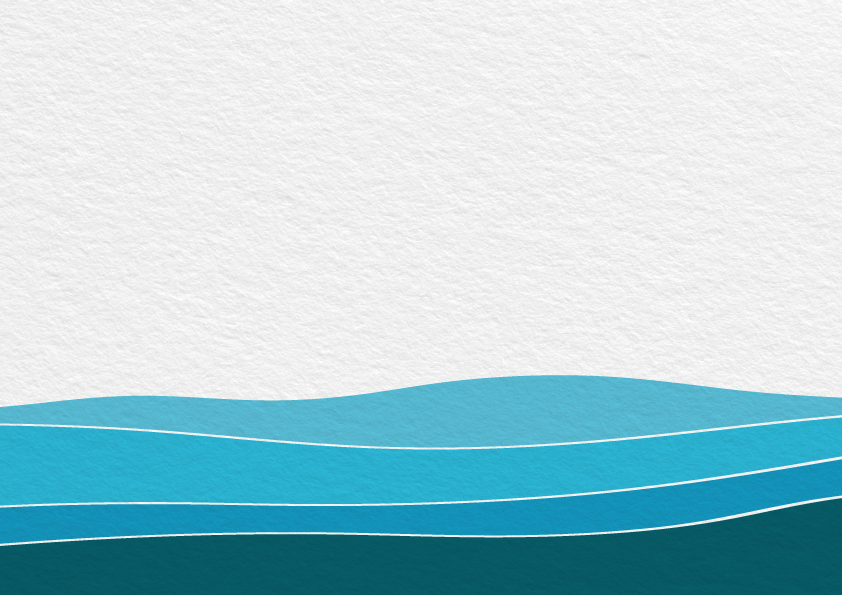 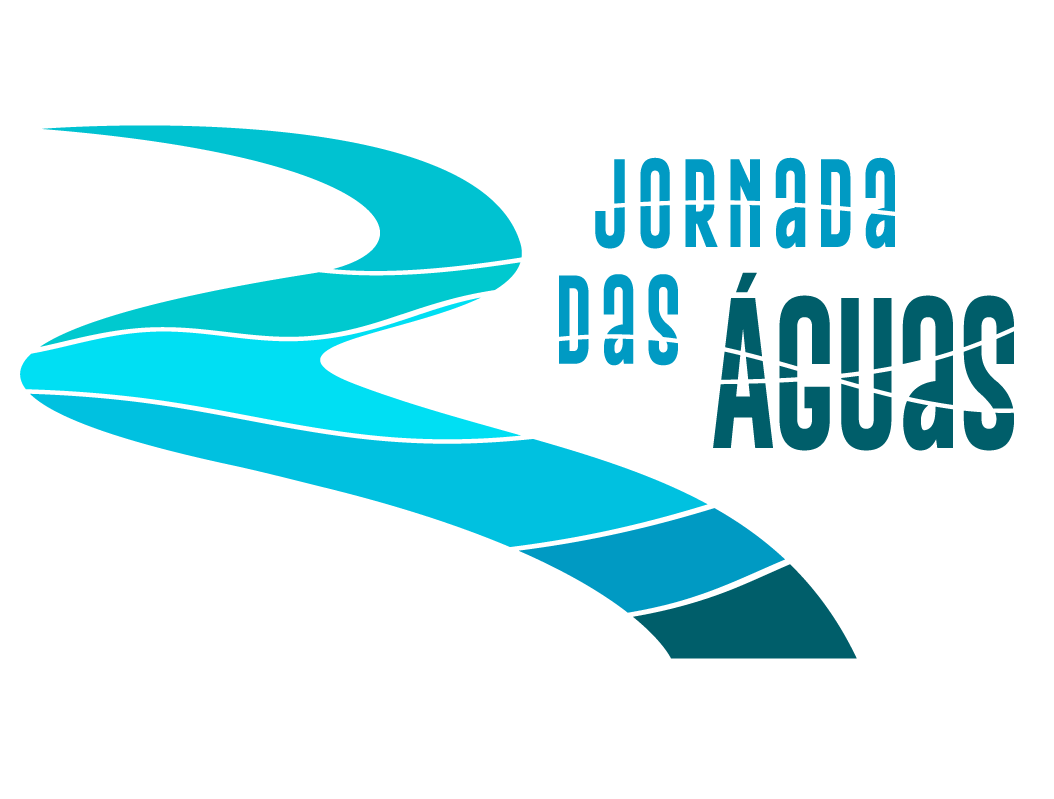 OBRIGADO
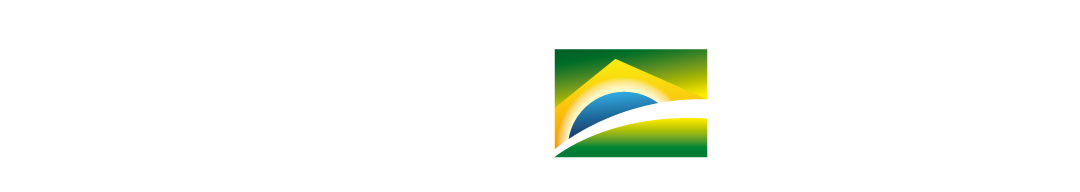